Review
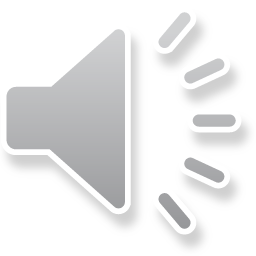 Grade 3
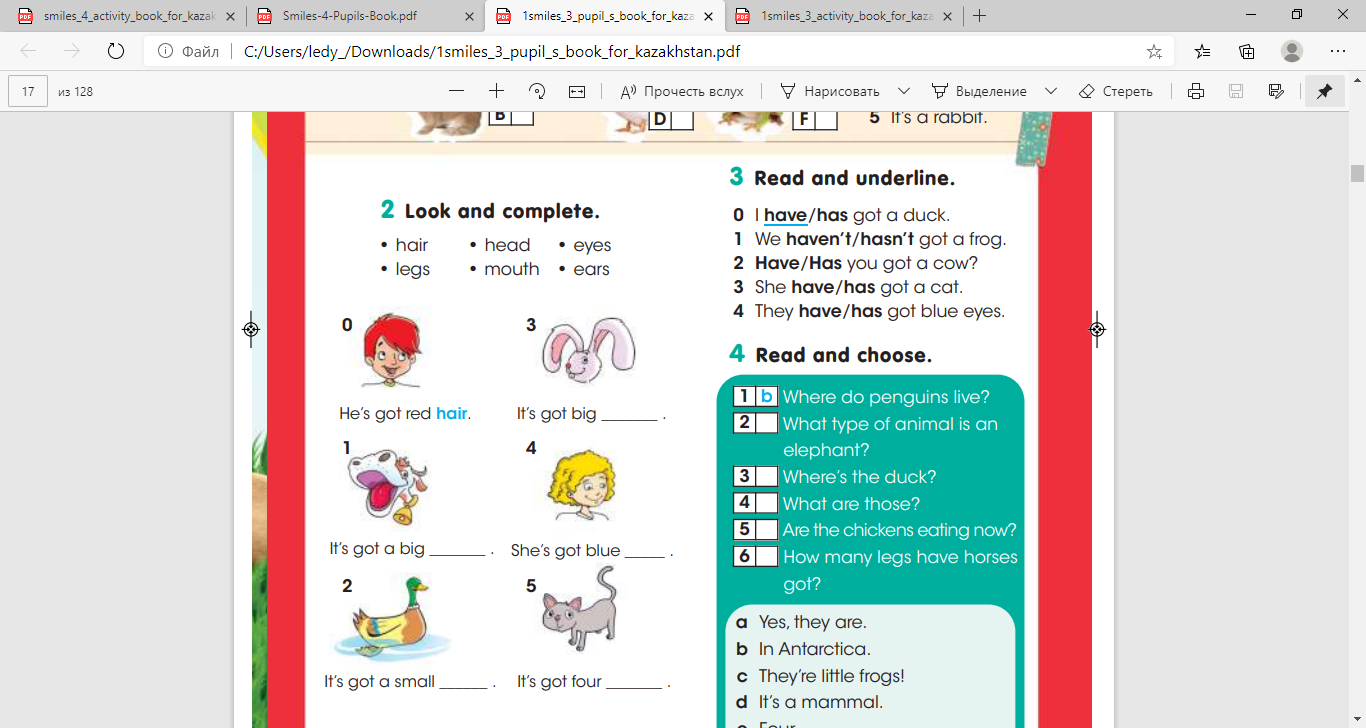 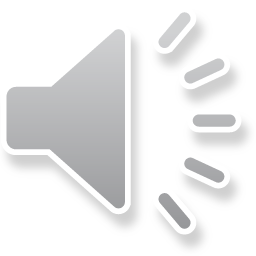 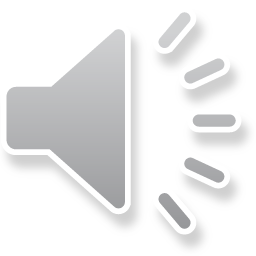 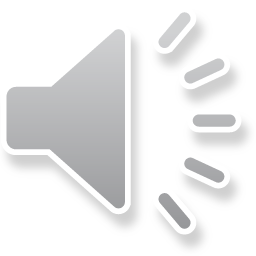